TRẮC ĐỊA ẢNHPhotogrammetry
https://gishue.webnode.vn/
Dr. NGUYEN NGOC THANH
Chương 4: NGUYÊN LÝ NHÌN VÀ ĐO LẬP THỂ
4.1. Khái niệm chung về nắn ảnh và các phương pháp nắn ảnh
Nắn ảnh là công việc xử lý để loại trừ các sai số do ảnh nghiêng gây ra và hạn chế sai số do địa hình lồi lõm gây ra. Như vậy nắn ảnh là quá trình biến đổi hình ảnh của miền thực địa được chụp trên ảnh nghiêng thành hình ảnh tương ứng trên ảnh nằm ngang có tỷ lệ phù hợp với tỷ lệ bản đồ cần thành lập. Vì vậy nhiệm vụ chủ yếu của công tác nắn ảnh là:
- Thông qua các biến đổi phù hợp để biến hình ảnh trên ảnh nghiêng thành hình ảnh trên ảnh ngang tương ứng để loại trừ sai số vị trí điểm ảnh do ảnh nghiêng gây ra, tức là làm cho      = 0.
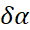 - Lựa chọn phương pháp thích hợp để hạn chế sai số vị trí điểm do địa hình lồi lõm gây ra, tức là làm cho  cho phép.
- Xác định tỷ lệ ảnh nắn phù hợp với tỷ lệ bản đồ hoặc bình đồ cần thành lập.
2
Video nắn ảnh Scan
https://www.youtube.com/watch?app=desktop&v=po4lt6kiT_I
https://www.youtube.com/watch?v=nsrswICM-9k
3
Các phương pháp nắn ảnh
Phương pháp nắn ảnh đồ giải trong trắc địa ảnh là quá trình điều chỉnh và biến đổi các ảnh chụp từ không gian (thường là từ máy bay hoặc vệ tinh) để chúng trở thành ảnh có đúng tỷ lệ, giống như được nhìn từ phía trên xuống và vuông góc với bề mặt Trái Đất. Mục đích là để loại bỏ các hiệu ứng của góc chụp và địa hình, khiến cho ảnh được sử dụng như một bản đồ chính xác.
1. Phương pháp nắn ảnh đồ giải
Trong phương pháp nắn ảnh đồ giải hình ảnh được nắn theo phương thức đồ giải trên cơ sở lưới chiếu phối cảnh tương ứng được xác lập trên ảnh và trên mặt nắn.
Ví dụ:
Hãy tưởng tượng bạn có một ảnh chụp từ máy bay cho một khu vực đồi núi. Trong ảnh gốc, các đường địa hình và các đối tượng như cây cối có thể bị méo mó do góc chụp và do độ cao khác nhau của địa hình. Quá trình nắn ảnh đồ giải sẽ bao gồm các bước sau:
4
2. Phương pháp nắn ảnh quang cơ
Trong phương pháp nắn ảnh quang cơ quá trình nắn ảnh được thực hiện nhờ các thiết bị nắn ảnh chuyên dụng được gọi là máy nắn ảnh quang cơ. Tuỳ thuộc vào đặc trưng địa hình khi đo, điều kiện thiết bị phương pháp nắn ảnh quang cơ được thực hiện theo 3 phương thức sau:
Nắn ảnh mặt phẳng
Nắn ảnh phân vùng
Nắn ảnh vi phân.
5
3. Phương pháp nắn ảnh giải tích
Phương pháp nắn ảnh giải tích là phương pháp tính toán, biến đổi từng điểm ảnh trên mặt ảnh nghiêng thành điểm ảnh tương ứng trên mặt ảnh nằm ngang thông qua mối quan hệ toán học chặt chẽ.
6
4. Phương pháp nắn ảnh số
	Phương pháp nắn ảnh số là phương pháp nắn ảnh trong phương pháp đo ảnh số để tạo nên ảnh trực chiếu, trong đó hình ảnh trên ảnh nghiêng sẽ được biến đổi từng phần tử ảnh (gọi là pixel) trên ảnh nghiêng thành pixel ảnh tương ứng trên ảnh nắn theo toạ độ được tính toán dựa trên quan hệ phối cảnh và độ xám của nó.
7
Cấu tạo của mắt người và các số liệu cơ bản của mắt người bình thường?
4.2. Mắt người và khả năng của mắt người
Mắt người là 1 hệ thống quang học tự nhiên rất hoàn chỉnh, có cấu tạo phức tạp, có tính năng tuyệt vời. Trong công tác đo ảnh để sử dụng các máy móc, thiết bị đo được tốt, trước hết cần nghiên cứu cấu tạo của mắt người.
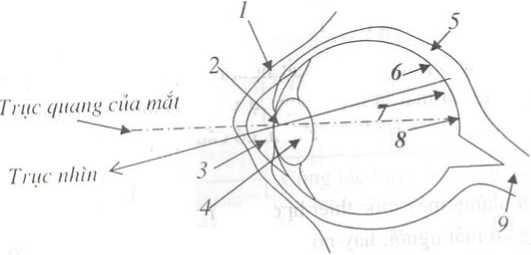 https://www.youtube.com/watch?v=zc0rOoMBQug
Chữ màu đỏ không cần phải học
8
Cấu tạo của mắt người
Mắt người có hình dạng gần giống 1 quả cầu có đường kính khoảng 25mm, phần sau của quả cầu được bao bọc hởi 1 lớp màng mỏng gọi là cũng mạc (5). Phần trước võng mạc là giác mạc (1) hoàn toàn trong suốt. Phía trong giác mạc là thuỷ tinh dịch (3) và thuỷ tinh thể (4). Xung quanh thuỷ tinh thể là lớp cơ vòng có khả năng làm thay đổi độ lớn của lỗ đồng tử (2) có tác dụng điều tiết lượng ánh sáng vào mắt giống như cửa mở của hệ thống kính vật máy chụp ảnh.
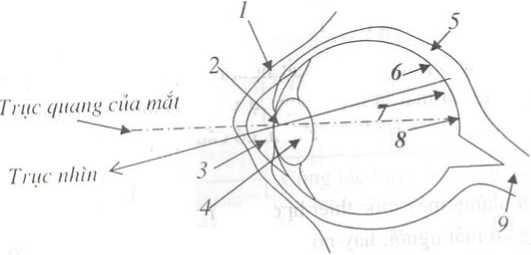 9
Võng mạc (6) làm thành vách trong của mắt trên đó dầy đặc những tế bào thị giác, gồm những tế bào cảm thụ màu sắc hình nón và những tế bào cảm thụ ánh sáng hình que. Vùng có khả năng cảm thụ ảnh sáng tương đối mạnh trên võng mạc gọi là vùng điểm vàng (7), vùng này nằm giữa võng mạc có diện tích khoảng 0,81 mm2. Ổ võng mạc (8) là nơi nhạy cảm nhất với ánh sáng, có đường kính 0,3 đến 0,4mm. Ổ võng mạc nằm chính giữa vùng điểm vàng. Sức cảm thụ ánh sáng ở trung tâm ổ võng mạc lớn gấp 19 lần so với vùng biên.
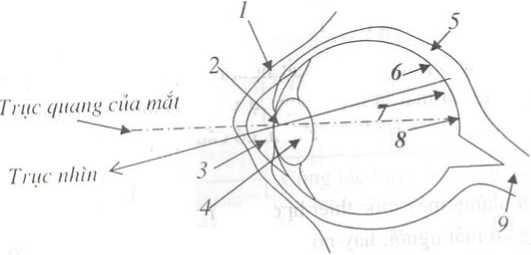 10
Đường thẳng qua tâm ổ võng mạc và tiếp điểm sau của thuỷ tinh thể gọi là trục nhìn của mắt. Khi nhìn 1 điểm bất kỳ, trục nhìn của mắt sẽ tự động định hướng về điểm đó, đồng thời thuỷ tinh thể tự động thay đổi tiêu cự của nó để thu được ảnh rõ nét trong võng mạc, lỗ đồng tử tự động thay đổi độ lớn để điều tiết một lượng ánh sáng cần thiết vào mắt. Kết quả là võng mạc thu được hình ảnh và các dây thần kinh thị giác (9) lập tức truyền các tín hiệu hình ảnh đó về trung tâm thần kinh thị giác ở vỏ não. Một số số liệu cơ bản của mắt người bình thường được chia ra ở bảng 4.1.
11
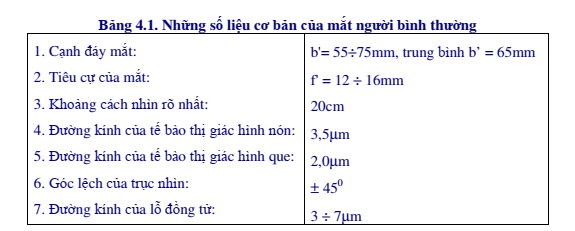 12
4.2. Thí nghiệm về sự hình thành cảm giác lập thể nhân tạo
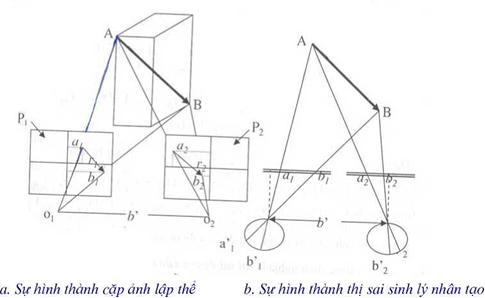 13
1. Thí nghiệm
Giả sử ta nhìn một khối hộp (hình trên) bằng 2 mắt, ta đặt trước mỗi mắt 1 tấm kính và ghi lại hình ảnh của vật thể trên 2 tấm kính, hình ảnh của vật thể nhìn từ mắt trái được ghi lại trên tấm kính trái, từ mắt phải được ghi lại trên tấm kính phải. Ta cất vật thể đi nhưng 2 mắt vẫn ghi lại hình ảnh của vật thể trên 2 tấm kính trái và phải với điều kiện mắt trái chỉ nhìn hình ảnh trên tấm kính trái, mắt phải chỉ nhìn hình ảnh trên tấm kính phải. Khi đó trên võng mạc của 2 mắt vẫn hình thành hình ảnh của vật thể như khi quan sát trực tiếp vật thể, tức là trên võng mạc mắt trái xuất hiện hình ảnh a1 b1 và trên võng mạc mắt phải xuất hiện hình ảnh a2 và b2. Các hình ảnh này sẽ tạo ra thị sai sinh lý như vật thể thực, tức là:

ơ = aibi - a2b2

Hiện tượng này được là cảm giác lập thể nhân tạo. Nó là cơ sở của phương pháp đo ảnh trong trắc địa ảnh.
14
4.3. Các hiệu ứng lập thể và các tính chất của hiệu ứng lập thể
1. Hiệu ứng lập thể thuận
Nếu cảm giác lập thể nhân tạo hoàn toàn đồng nhất với không gian thực của vật thể thì cảm giác này được gọi là hiệu ứng lập thể thuận. Điều kiện để thu nhận hiệu ứng lập thể thuận là:
Thoả mãn các điều kiện cơ bản để tạo nên cảm giác lập thể nhân tạo (như đã trình bày ở trên).
Khi quan sát cặp ảnh lập thể mắt trái nhìn hình ảnh trên ảnh trái, mắt phải nhìn hình ảnh trên ảnh phải.
15
2. Hiệu ứng lập thể nghịch
 Cảm giác lập nhân tạo ngược với không gian thực của vật thể thì cảm giác lập thể này được gọi là hiệu ứng lập thể nghịch. Điều kiện để thu được hiệu ứng lập thể nghịch là:
	- Xoay từng tấm ảnh của cặp ảnh lập thể quanh điểm chính ảnh O của nó đi 1 góc 1800.
 - Mắt trái nhìn ảnh trái, mắt phải nhìn ảnh phải.
Khi đó thị sai sinh lý nhân tạo sinh ra có dấu ngược với dấu của thị sai sinh lý khi quan sát cặp ảnh lập thể ở vị trí thuận.
16
3. Hiệu ứng lập thể không
Cảm giác lập thể nhân tạo được tạo nên dưới điều kiện trị số thị sai sinh lý của tất cả các điểm quan sát đều bằng không. Lúc đó không gian của vật thể được nhìn thấy là 1 mặt phẳng. Cảm giác này được gọi là hiệu ứng lập thể không.
17
Các tính chất của hiệu ứng lập thể  
Mắt thường ta quan sát cặp ảnh lập thể p1p2 với đáy nhìn b' = 65mm. Khi đó ta thu được hình ảnh của vật thể là: ABCD. Nếu dùng một hệ thống quang học có cạnh đáy nhìn là b = nb' cũng quan sát cặp ảnh lập thể đó, ta thu được hình ảnh của vật thể là A'B'C'D'. Khi đó ta nhận thấy hình A'B'C'D' lớn hơn hình ABCD nhiều lần. Hiện tượng này gọi là sự mở rộng hiệu ứng lập thể bằng việc tăng đáy nhìn. Hệ số mở rộng tương ứng với hệ số phóng đại của cạnh đáy nhìn.
Giả sử thí nghiệm trên được tiếp tục thực hiện bằng hệ thống quan sát mới, trong đó khoảng cách nhìn từ tiếp điểm trước của mắt đến ảnh được mở rộng V lần so với tiêu cự của mắt, tức là:
f = vf '
Với điều kiện nhìn này các tia nhìn tương ứng sẽ tạo nên hình ảnh mới của hình ABCD là hình A''B''C''D''. Hình A''B''C''D'' được mở rộng theo hướng y là V lần. Hiện tượng này được gọi là mở rộng hiệu ứng lập thể bằng việc tăng hệ số phóng đại của hệ thống quan sát.
18
4.4. Các phương pháp nhìn ảnh lập thể
1. Phương pháp kính lập thể
a. Kính lập thể đơn giản
Cấu tạo của kính lập thể đơn giản chỉ gồm 2 thấu kính được đặt trên 2 giá nhỏ dùng để nhìn cặp ảnh có kích thước nhỏ. Kính lập thể đơn giản chủ yếu là tách tia ngắm để tạo nên hiệu ứng lập thể. Nhược điểm chủ yếu của loại kính này là khay đựng ảnh nhỏ không đặt được các ảnh có kích thước lớn và không mở rộng được hiệu ứng lập thể. Để khắc phục được các nhược điểm đó người ta chế tạo kính lập thể phản quang.
19
b. Kính lập thể phản quang
Trong hệ thống kính lập thể phản quang ngoài các thấu kính có tác dụng tăng hệ số phóng đại hình ảnh quan sát còn có các kính phản quang được đặt song song từng đôi một với góc nghiêng 450 so với trục nhìn thẳng đứng có tác dụng mở rộng cạnh đáy nhìn để tăng khoảng cách giữa 2 tấm ảnh của cặp ảnh lập thể.
20
2. Phương pháp kính lọc
a. Phương pháp kính lọc màu
Đặc điểm của phương pháp này là dùng 2 loại màu đặc biệt để nhuộm 2 chùm tia chiếu của cặp ảnh lập thể đồng thời dùng 1 kính có 2 màu tương ứng để nhìn chùm tia đã được nhuộm màu. Do tính chất đặc biệt của các loại màu này mà mỗi mắt chỉ nhìn thấy một loại tia sáng có màu tương ứng do đó tạo nên hiệu ứng lập thể nhân tạo.
Nhược điểm chủ yếu của phương pháp nhìn lập thể bằng kính lọc màu là sự tổn thất ánh sáng quá lớn của chùm tia chiếu sau khi qua kính lọc màu. Vì vậy để đảm bảo khả năng nhìn rõ hình ảnh cần phải làm việc trong buồng tối. Do đó ảnh hưởng đến hiệu suất công tác và ảnh hưởng đến sức khoẻ của người công tác.
21
b. Phương pháp kính phân cực ánh sáng
Nguyên lý của phương pháp nhìn lập thể bằng kính phân cực ánh sáng là:
Các tia chiếu của cặp ảnh lập thể được biến thành các chùm tia sáng có sóng giao động theo 1 hướng nhất định sau khi đi qua một kính lọc đặc biệt. Quá trình này được gọi là sự phân cực ánh sáng và kính lọc đặc biệt được gọi là kính phân cực. Do tính chất đặc biệt của sóng ánh sáng phân cực, nó chỉ đi qua được kính phân cực có hướng song song với mặt phẳng giao động của chùm tia sáng phân cực và hoàn toàn không đi qua được những kính phân cực có hướng vuông góc với mặt phẳng giao động của nó
22
4.5. Nguyên lý đo ảnh lập thể
Nguyên lý đo lập thể bằng tiêu đo thực
Nguyên lý đo lập thể bằng tiêu đo thực là vật chuẩn dùng làm tiêu đo (tiêu đo thực) được đặt ngay trên bàn đo và có thể vận động trực tiếp trong không gian của mô hình lập thể để xác định vị trí của giao điểm 2 tia ngắm cùng tên trên mô hình lập thể.
Giả sử cần xác định vị trí không gian (XYZ) của điểm A trên mô hình lập thể được tạo nên từ cặp ảnh lập thể P1, P2. Ta dùng 1 bàn đo trên đó có tiêu đo thực M xê dịch trong không gian của mô hình để hứng nhận ảnh của 2 tia chiếu cùng tên a1S1 và a2S2 đồng thời luôn thay đổi độ cao của bàn đo sao cho 2 hình ảnh cùng tên giao nhau tại tiêu đo M. Khi đó trên các thang số của hệ toạ độ XYZ sẽ xác định được toạ độ không gian của điểm A trên mô hình lập thể.
23
Nguyên lý đo lập thể bằng tiêu đo ảo
Tiêu đo ảo thực chất là hình ảnh lập thể của 2 tiêu đo thực được đặt trên mặt phẳng ảnh.
Giả sử cần đo điểm A trên mô hình lập thể được tạo nên từ cặp ảnh lập thể P1P2. Ta dùng 2 tiêu đo hoặc hoàn toàn giống nhau về hình dạng và kích thước M1, M2 đặt trên mặt phẳng ảnh trái và ảnh phải. Các tiêu đo này được gắn vào các thước đo. Khi tiến hành đo lập thể ta xác định 2 tiêu đo theo các hướng toạ độ X và Y cho đến khi tiêu đo M1 trùng với điểm ảnh a1, tiêu đo M2 trùng với điểm ảnh a2. Khi đó nhờ hiệu ứng lập thể của mắt ta đồng thời nhìn thấy điểm mô hình A và tiêu đo ảo M hoàn toàn trùng khít lên nhau. Toạ độ của điểm A được xác định khi điểm A trùng với tiêu đo ảo M là toạ độ chính xác của A.
24
Thank you
Presenter Name | Email | Website
PRESENTATION TITLE
2/11/20XX
25